Grocery Store Tour
Subhead here (optional)
<Month X, 2020>
TH9895_1019
Welcome!
Objectives
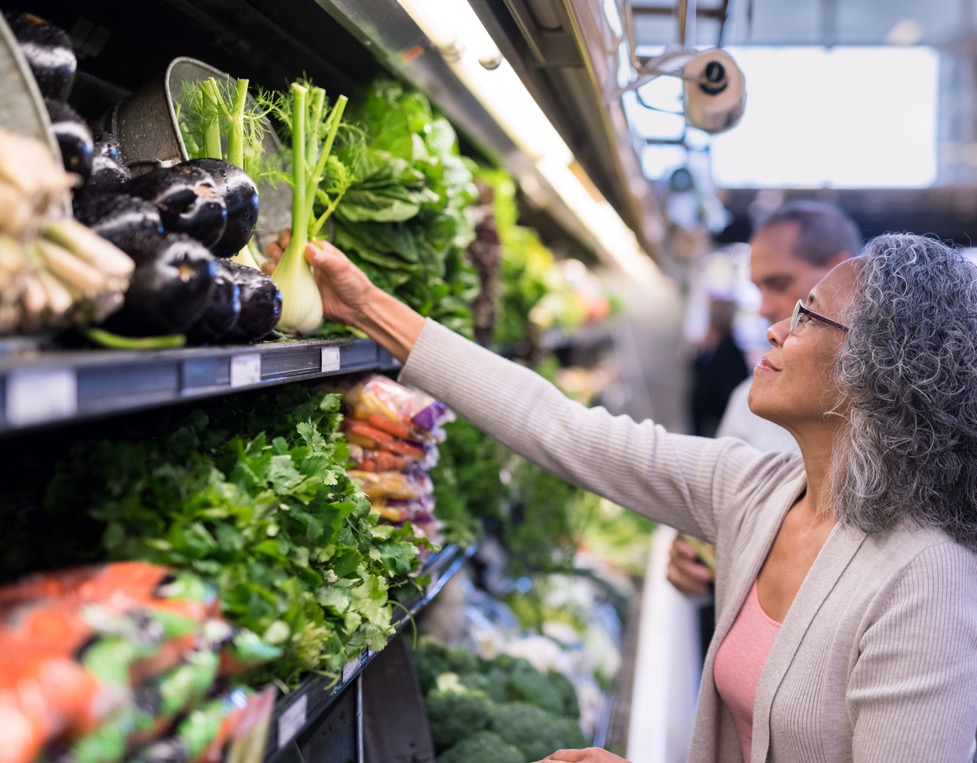 Identify the different sections of a grocery store.
Understand how to identify different parts of a nutrition facts label.
Learn how to make informed buying decisions.
Learn how to shop the perimeter (outer sections) of the store.
1
2
3
4
Agenda
Discuss MyPlate guidelines for a healthy diet.
Learn your way around a grocery store and how to shop the perimeter of the store.
Learn how to read and understand nutrition facts labels.
Learn how to shop for groceries with the goal of creating healthy meals.
2
3
4
1
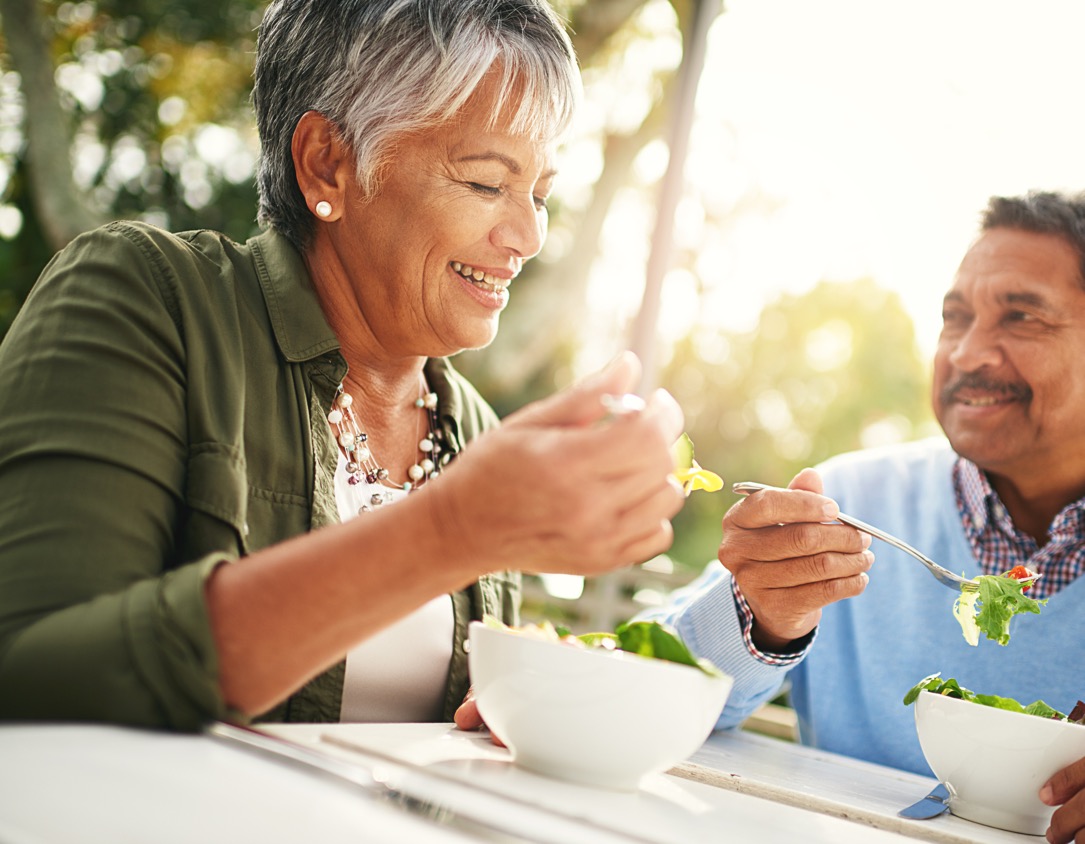 Dietary Guidelines
Nutrition Guidelines for Seniors
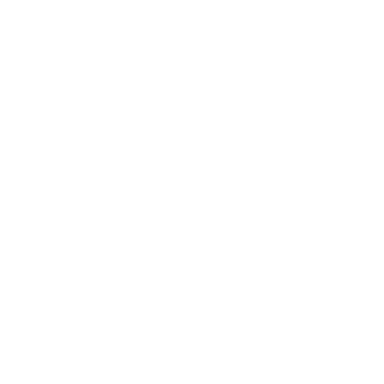 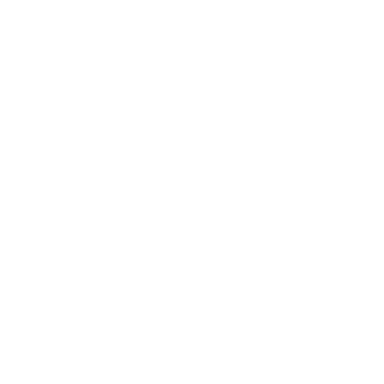 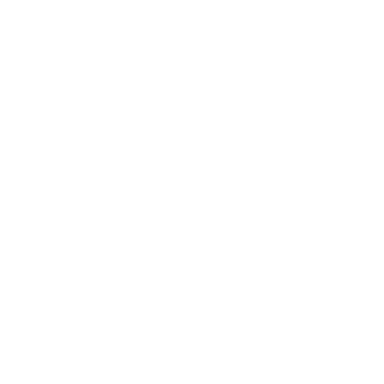 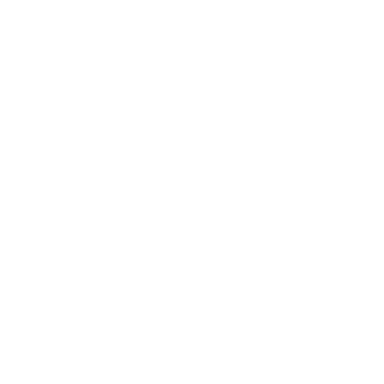 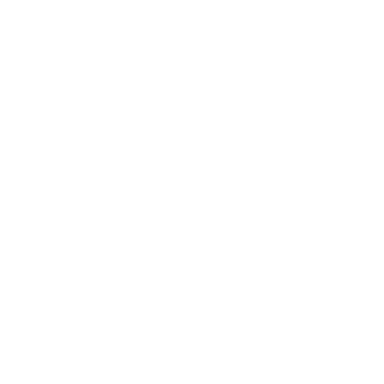 Shopping the Perimeter
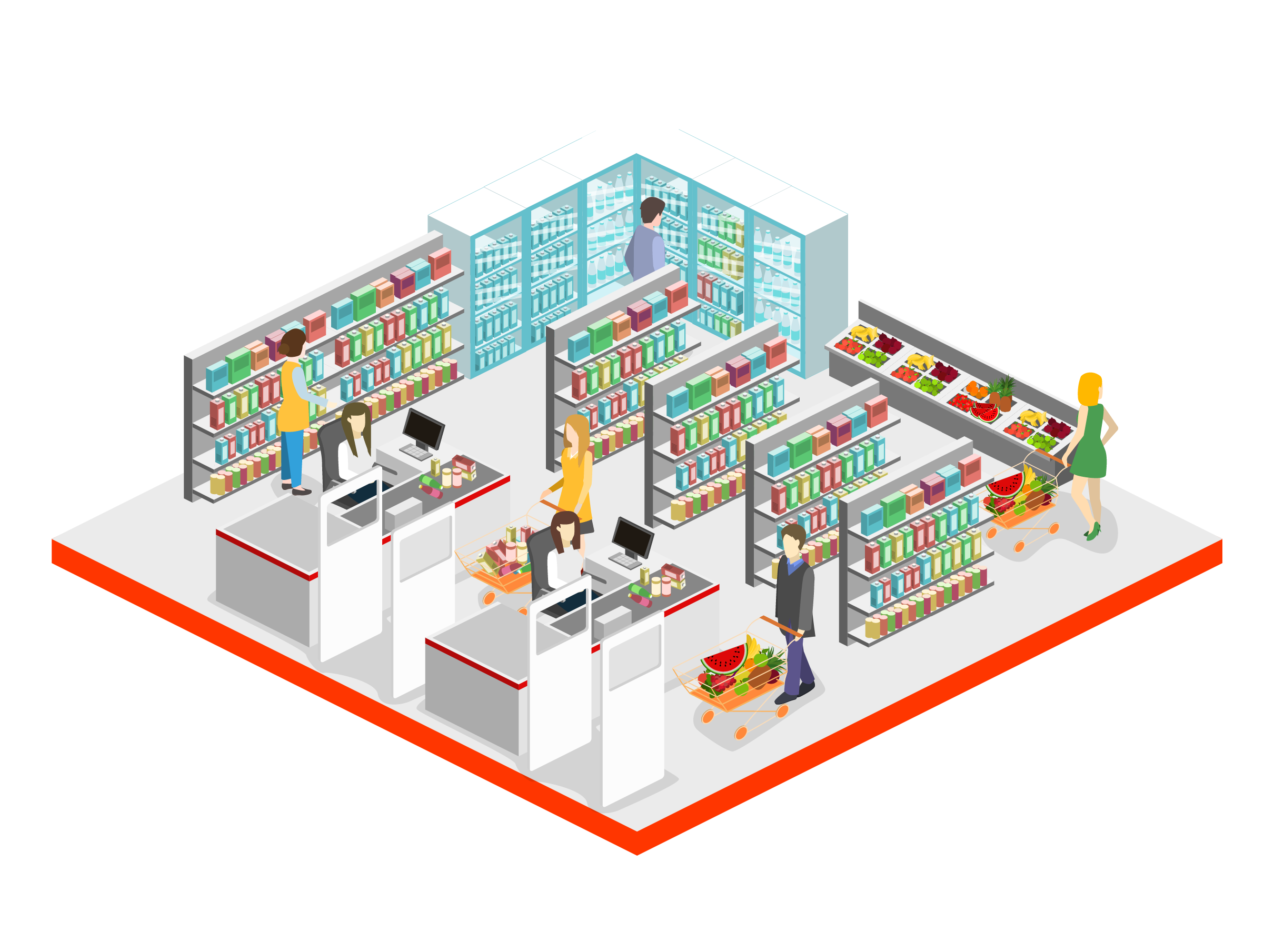 Perimeter of Store
• Whole-food form
• Fewer additives
Aisles
• Highly processed
• Packaged
• Typically higher sodium content
What does “highly processed” mean?
Eat Less of These Ingredients
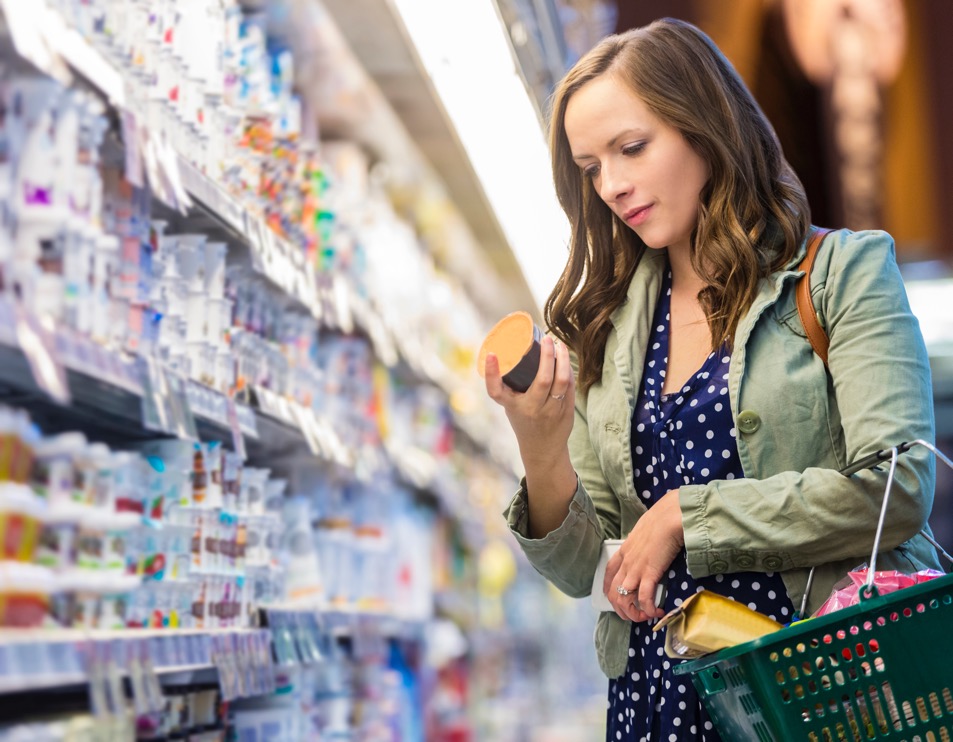 MyPlate suggests reducing sodium, saturated and trans fats, and added sugars.
These ingredients are in many packaged foods, which are usually found in the grocery store aisles.
These ingredients help preserve packaged foods (longer shelf life).
But eating too much of them can cause health problems.
We’ll learn how to identify these added ingredients on packaging in the store.
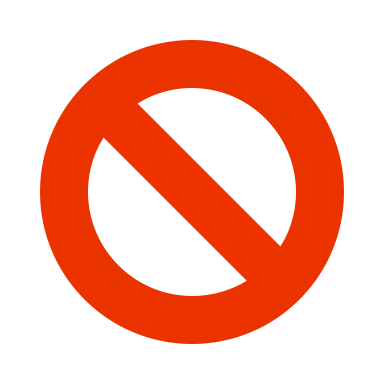 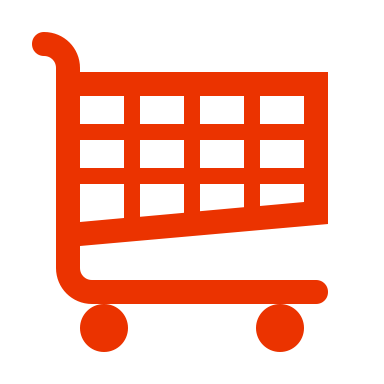 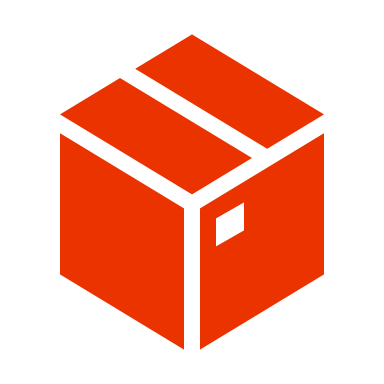 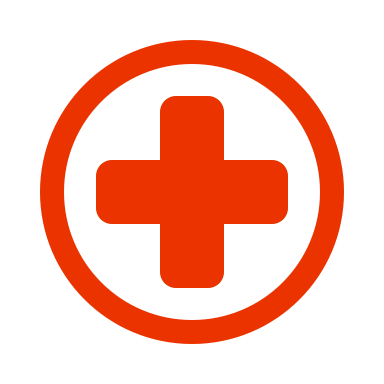 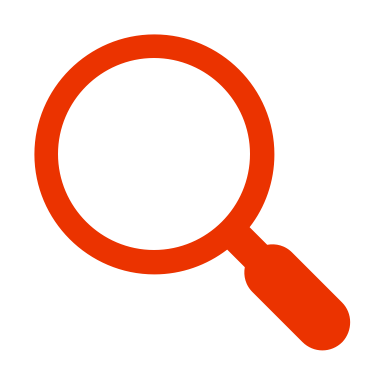 Nutrition & Physical Activity
Incorporating physical activity can provide even more healthy benefits than diet alone.
It is recommended to participate in some sort of physical activity every day
Join a SilverSneakers participating location or FLEX class
Participate in virtual classes in the comfort of your home by visiting the on-demand section on SilverSneakers.com
2
3
4
1
Your participation in the post-workshop survey is appreciated!
Survey
We would appreciate your participation in the post-workshop survey!
Optional more info